INSULATION INTRODUCTION: TYPES OF INSULATION
WHAT?
Insulation types:
Vary by material and type.
Are tailored for a specific application and construction method. 
Are rated by their R-value, or resistance to heat transfer.
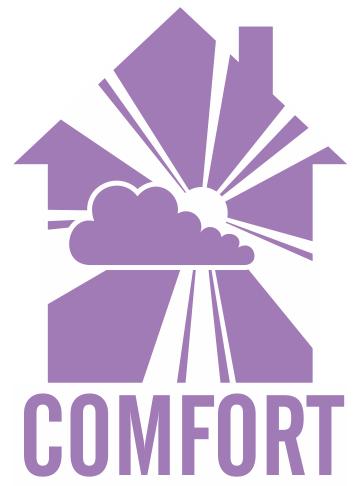 Ultra-efficient insulation is 25% more efficient than requirements of the 2015 IECC.
[Speaker Notes: There are several different materials used for insulation, and several insulation types. Each material has its pros and cons and each type is tailored for a specific application and construction method. Each insulation product is rated by its R-value, or resistance to heat transfer.]
WHY?
Creating a complete thermal envelope is the best way to prevent unwanted heat transfer in a home. 
This is accomplished during construction by a combination of insulation and air sealing in floors, foundations, walls, and ceilings. 
Insulation types are selected based on location, construction method, and R-values required by code. 
Sustainability/environmental footprint is also a factor.
[Speaker Notes: Creating a complete thermal envelope is the best way to prevent unwanted heat transfer in a home. This is accomplished during construction by a combination of insulation and air sealing in floors, foundations, walls, and ceilings. Insulation types are selected based on location and R-values required by code and/or the energy goals of your project. The sustainability and environmental footprint of the material may also come into play.]
Insulating materials include fiberglass, mineral wool, cellulose, and foam.
Some structural building materials, including insulated concrete forms (ICFs) and structural insulated panels (SIPS), incorporate insulation into the building units.
Foundations often utilize rigid foam or mineral wool insulation.
Walls can be insulated using batts blown-in fiberglass or cellulose, spray foam, ICF, or SIPs.
Ceilings and roofs can be insulated using batts, blown-in fiberglass or cellulose, spray foam, rigid foam, or SIPs.
HOW?
[Speaker Notes: Insulating materials include fiberglass, mineral wool, cellulose, and foam.
Some structural building materials, including insulated concrete forms (ICFs) and structural insulated panels (SIPS), incorporate insulation into the building units.
Foundations often utilize rigid foam or mineral wool insulation.
Walls can be insulated using batts, blown-in fiberglass or cellulose, spray foam, or SIPs.
Ceilings and roofs can be insulated using batts, blown-in fiberglass or cellulose, spray foam, rigid foam, or SIPs.]